Progressive Web Apps
Programmation Web avancée et mobile – M1if13
Aurélien Tabard
La direction : 
des applications Web accédant aux API natives
Les alternatives techniques pour le développement mobile
HTML 5
Progressive apps + responsive + device APIs
Natif mobile
iOS, Android, Windows 10 Mobile, Tizen, Sailfish OS…
Cross-platform mobile
Flutter (Dart)
Xamarin Studio (C#)
Unity…
Web embarqué 
Cordova
Electron
Ionic (Angular + les autres), React Native, Quasar (Vue)
Capacitor
[Speaker Notes: In May 2021, Google announced that Samsung would partner with the company on integrating Tizen features with its Android-derived Wear OS, and committed to use it on future wearables, leaving Tizen to be mainly developed for Samsung Smart TV.]
Web applications
Initiative du W3C, menée par le WebApp WG
Différentes spécifications visant à standardiser la notion d’application Web
Web IDL (spécification interface pour bindings natifs = vers code C++)
Web Components
Widgets (interfaces & packages) 
DOM (Level 4, Events, shadow…)
Service Workers
Device API
Offline
…
Spécifications / implémentations en cours
API existantes
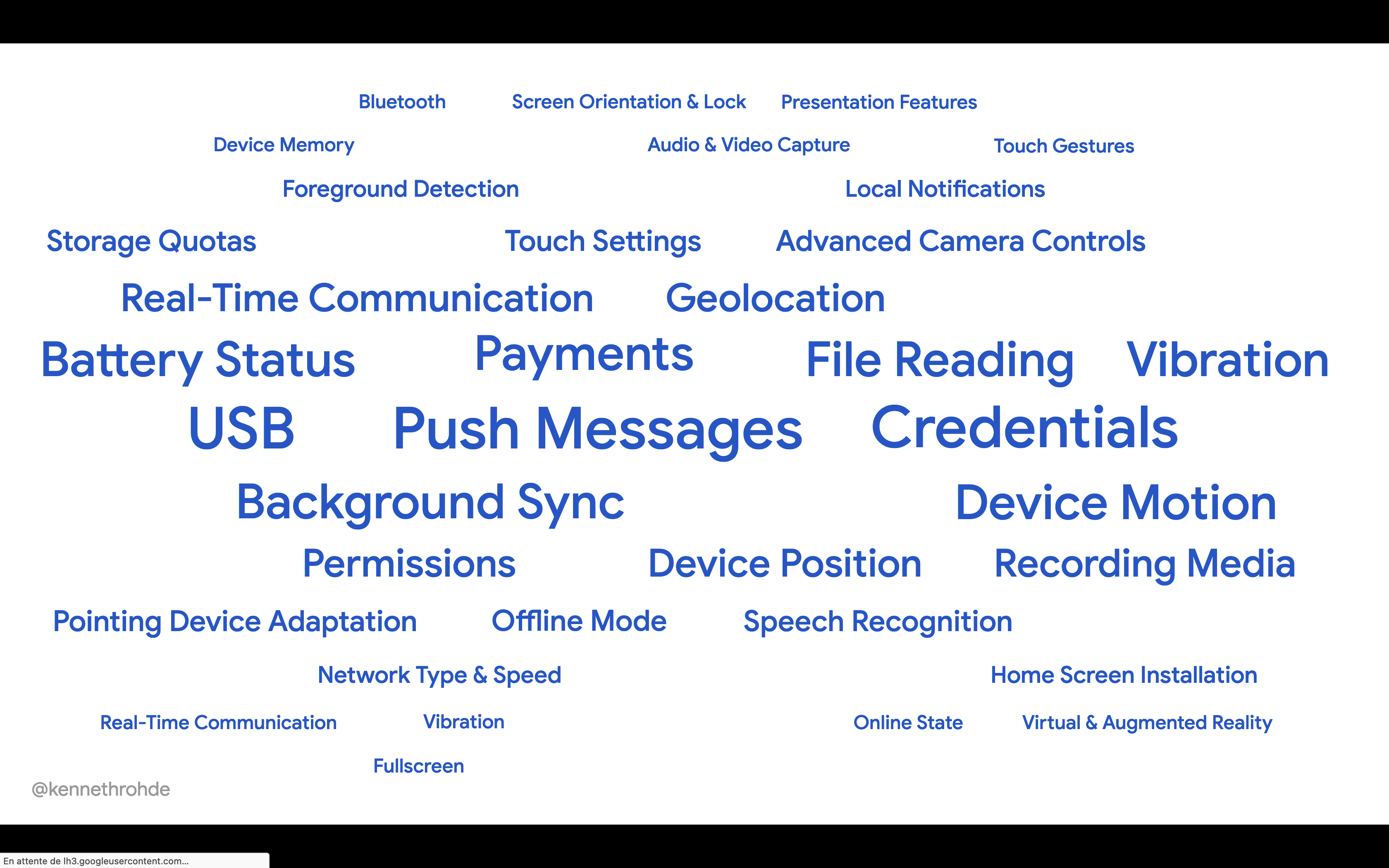 Projet Fugu
https://fugu-tracker.web.app
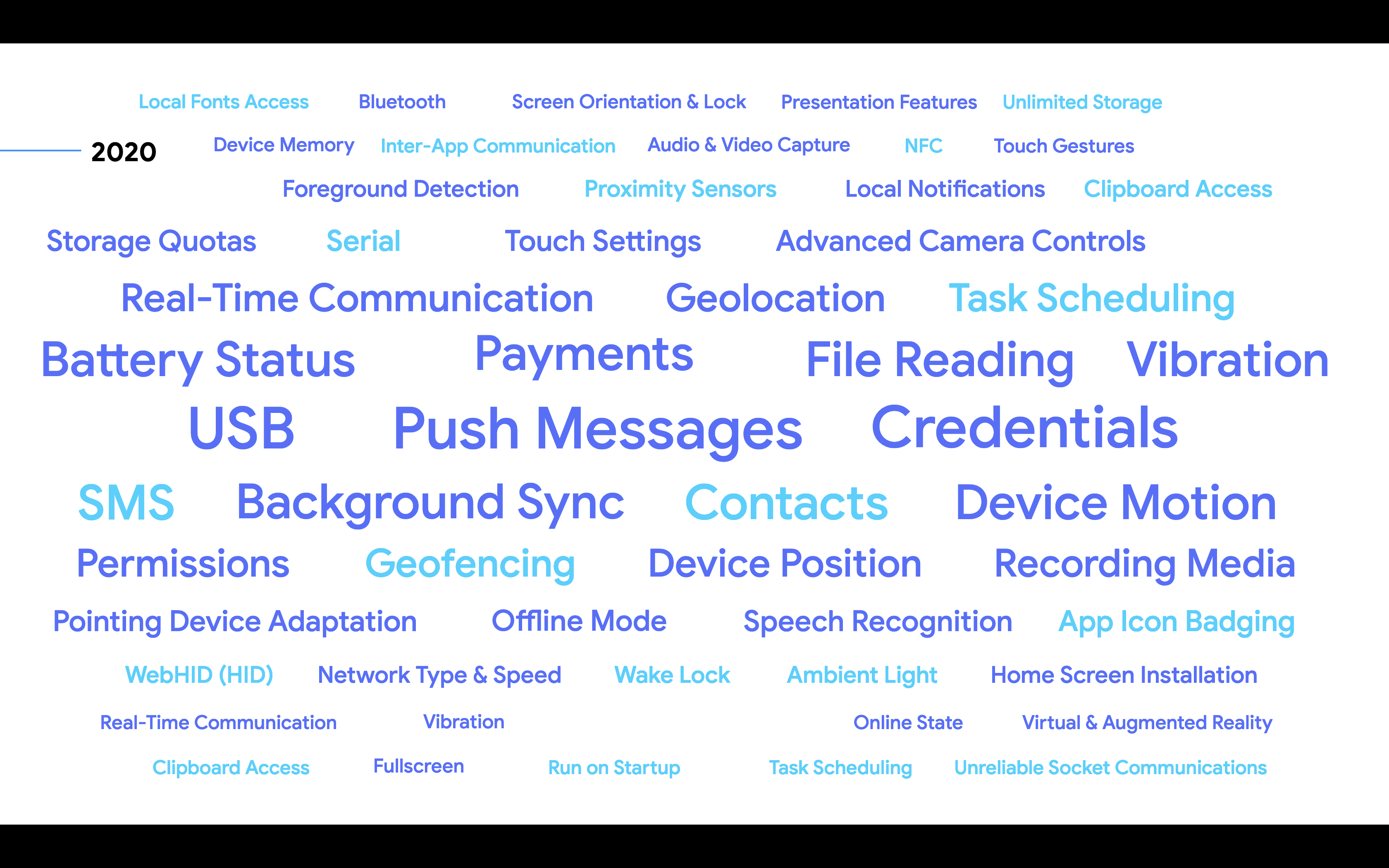 Progressive Web Apps
Permettre d’offrir une expérience d’applications natives
Les principes
Progressif - Pour n’importe quel utilisateur indépendamment du navigateur : on améliore progressivement.
Responsif - S’adapte au dispositif.
Indépendant de la connectivité - Fonctionne hors-ligne ou en mauvaises conditions grace aux services-workers
App-like - Impression d’utiliser une application, avec un modèle d'app shell qui séparer les fonctionnalisés de l’application du contenu.
À jour - Toujours à jour grace au processus d’update des service worker.
Les principes
Sûr - Servi en HTTPS.
Découvrable - comme une “app” grace au manifest (standard du W3C) et le registration scope des service worker qui permettent aux moteurs de recherche de les trouver.
(ré-)Engageant- Facilite sur le retour sur l’application via les notifications push.
Installable - S’installe facilement sur le “home screen” des utilisateurs mobiles
Liable - Permet de facilement partager une URL.
Les briques de base
Design responsif
Manifest 
Service-workers (pour le caching)
App-shell
Debugging
Soumettre sur les stores
Manifest
{
  "name": “Mon application",
  "short_name": “appli-pwa",
  "icons": [
    {
      "src": "/static/img/mySmallIcon.png",
      "sizes": "192x192",
      "type": "image/png"
    },
    {
      "src": "/static/img/myBigIcon.png",
      "sizes": "512x512",
      "type": "image/png"
    }
  ],
  "start_url": "/index.html",
  "display": "standalone",
  "background_color": "#000000",
  "theme_color": "#4DBA87"
}
Permet de décrire l’application Web :
Nom
Icônes 
Url de départ
Affichage 
Couleurs de thème
Splash-screen
…
Gérer le offline : Application Cache
Supporté par les navigateurs actuels
Fonctionne en parallèle du cache classique du navigateur
Se base sur un manifest : 
<!DOCTYPE html>
<html manifest="/cache.manifest">
<body>…</body>
</html>

Deprecated
Mise en cache et Service Worker
Concept général : un proxy permettant de contrôler les requêtes http depuis venant des pages web.
Pas d’accès au DOM, communication via passage de messages, mais accès à l’API IndexedDB
Service workers pour les PWA
Mécanisme de caching indépendant du cache http “historique”
Mécanismes de caching variés
Cache du App-shell
Offline app complète
Cache à la demande (du serveur via push, des utilisateurs)
Utilisation de workbox pour abstraire cela.
https://developers.google.com/web/tools/workbox/modules/workbox-strategies 

Gestion des notifications Push (mécanisme de souscription au serveur pour recevoir des notifications) -> thread séparé.

Voir les onglets Application et Lighthouse des dev-tools
Stratégies de caching
https://developer.chrome.com/docs/workbox/caching-strategies-overview/
Stratégie 1 : tout est dans le cache
Stratégies de caching
https://developer.chrome.com/docs/workbox/caching-strategies-overview/
Stratégie 2 : rien dans le cache
Stratégies de caching
https://developer.chrome.com/docs/workbox/caching-strategies-overview/
Stratégie 3 : cache d’abord
Stratégies de caching
https://developer.chrome.com/docs/workbox/caching-strategies-overview/
Stratégie 4 : réseau d’abord
Stratégies de caching
https://developer.chrome.com/docs/workbox/caching-strategies-overview/
Stratégie 5 : service rapide puis mise à jour
Abstraire le caching : Workbox
https://developer.chrome.com/docs/workbox/the-ways-of-workbox/#generatesw-vs-injectmanifest
Deux approches :
generateSW 
crée un service worker dédié
répond aux besoins simples configurable par options
precaching au moment du build
injectManifest 
se base sur un service worker source, permet un contrôle plus fin et l’utilisation de plusieurs services workers
utile si utilisation des push notifications par exemple

Des “recettes” prêtes à l’emploi
Si tout est bloqué en cache…
Soumettre sur les stores
Android : Trusted Web App
Bubblewrap permet de signer une PWA et la transformer en TWA 
Enveloppe une PWA app en apk pour distribution sur le Play Store
https://vaadin.com/learn/tutorials/app-store-pwa/bubblewrap 
iOS : Cordova 


https://www.pwabuilder.com/
Outil de développement dédié (onglet Application)
Les alternatives techniques pour le développement mobile
Reponsive Web
Progressive apps + responsive + device APIs
Natif mobile
iOS, Android, Tizen…
Cross-platform mobile
Flutter (Dart), 
Xamarin Studio (C#)
Unity…
Web embarqué 
Cordova
Electron
Ionic (Angular + les autres), React Native, Quasar (Vue)
Capacitor
Cordova : détails pratiques
Principe : 
écrire une application Web et la faire compiler pour plusieurs OS mobiles
OS pris en charge : 
Android, iOS, BlackBerry, Windows Phone, Tizen, Firefox OS
Permet d’accéder à certaines API natives
API JS spécifiques (pas toujours conformes aux specs du W3C)
Les SDKs sont nécessaires pour accéder aux API (donc les licences associées)
Exécution en plein écran dans le navigateur natif
le coeur est toujours une WebView.

PhoneGap (http://phonegap.com) est la surcouche de Cordova la plus populaire. Racheté en 2011 par Adobe.
Architecture
Cordova : détails pratiques
Mode CLI (pas d’IDE)
Compilation, émulation
Utilisation de npm pour gérer les plugins (console améliorée, accès aux capteurs…)

Possibilité de faire tourner l’application
Sur un appareil connecté en USB (nécessite les drivers)
Sur un émulateur (Android Virtual Device) à créer avec le AVD manager
Ionic, React Native, et Quasar
Ionic : historiquement pour Angular basé sur Cordova
React Native : compilation et génération de code Natif iOS/Android 
Quasar : plus récent, pour vue, plus haut niveau (pwa, ou natif via cordova ou capacitor…)
Capacitor
Version “moderne” de Cordova par les personnes d’Ionic (moins de legacy)
Centré sur iOS et Android
Délègue la configuration et une partie du build aux plateformes (plutôt que d’abstraire) :
Permet un contrôle plus fin et transparent.
Intégration de code natif plus facile
Meilleur support des pwa, peut cibler Electron
Les alternatives techniques pour le développement mobile
Reponsive Web
Progressive apps + responsive + device APIs
Natif mobile
iOS, Android, Tizen…
Cross-platform mobile
Flutter (Dart), 
Xamarin Studio (C#)
Unity…
Web embarqué 
Cordova
Electron
Ionic (Angular + les autres), React Native, Quasar (Vue)
Capacitor
Electron
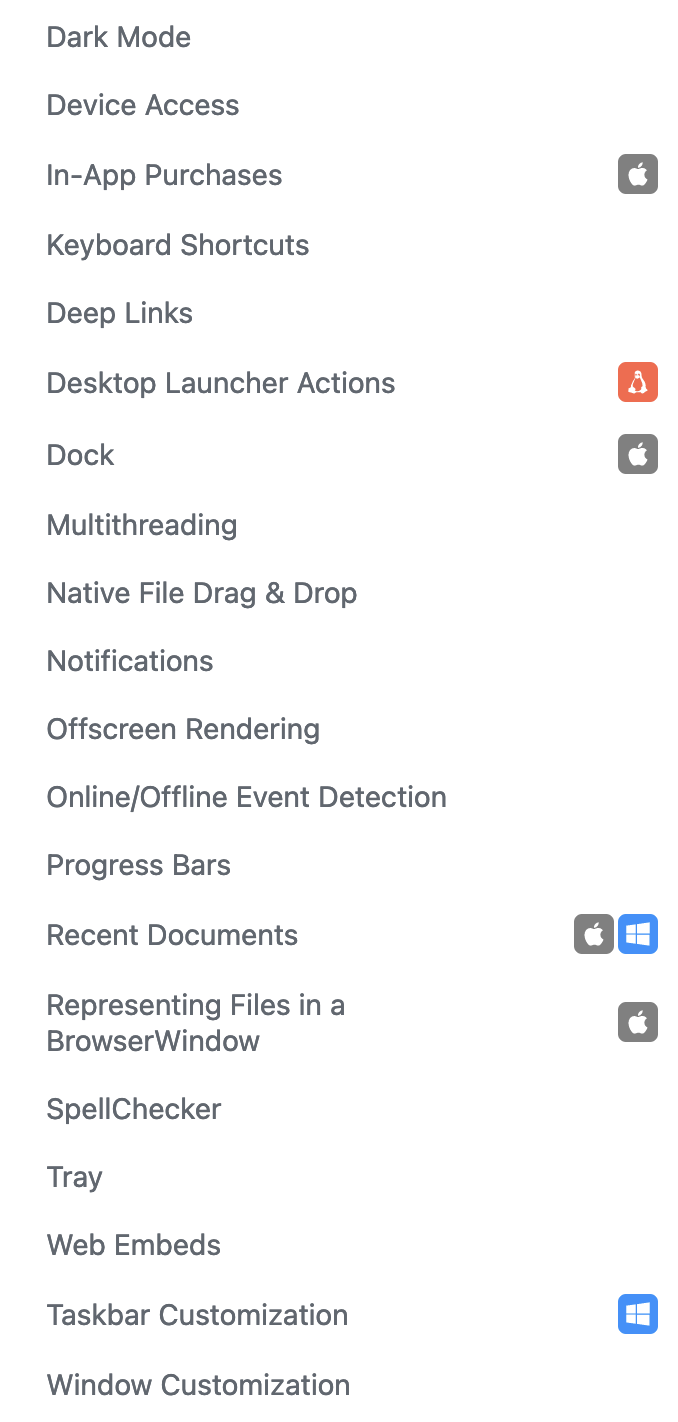 Webview pour Desktop
Accès aux fonctionnalités natives
Applications basées dessus : 
Visual Studio Code
WhatsApp
Twitch
Slack
…
Electron
https://speakerdeck.com/christianliebel/pwa-twa-capacitor-electron-which-one-should-i-choose
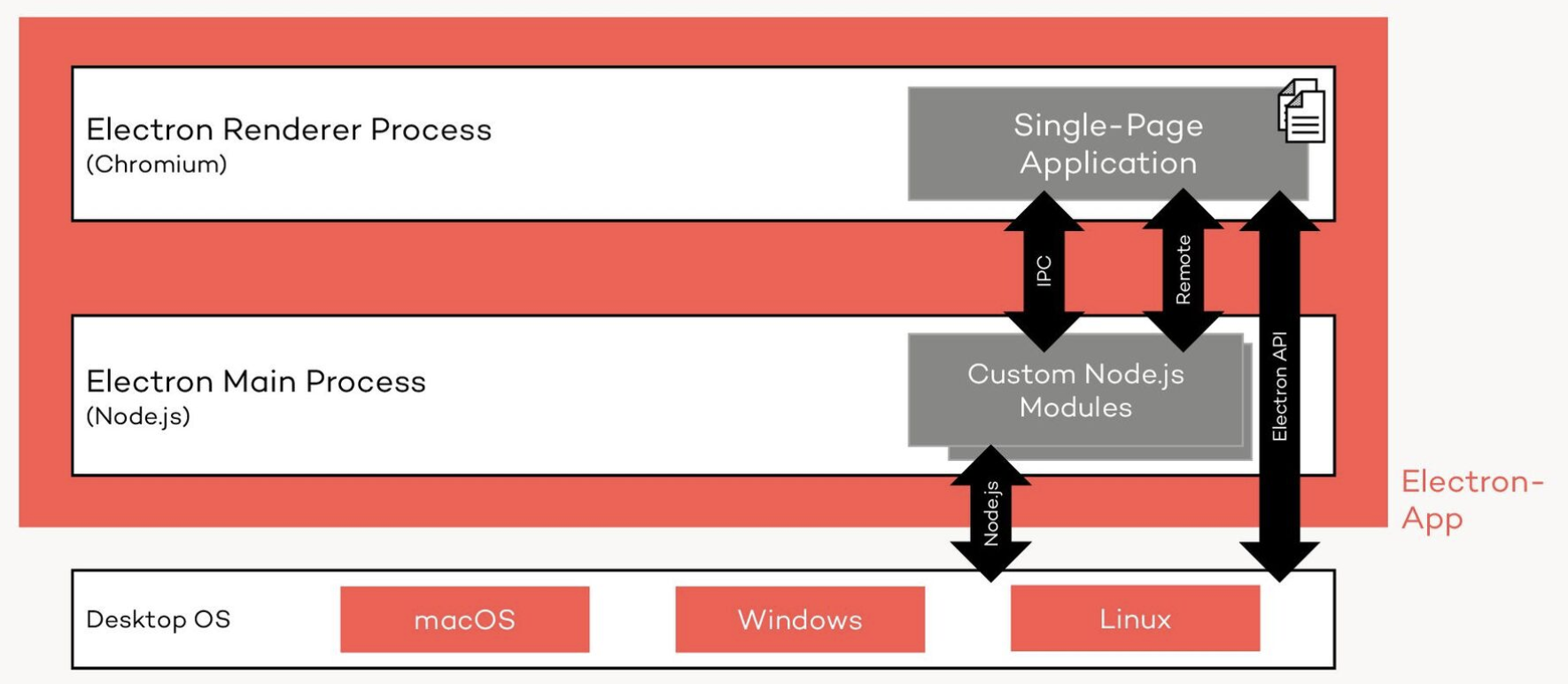 Electron avantages/inconvénients
Avantages
Nombreuses cibles + Stores (MacOS, MS, SnapCraft)
API natives
Environnement contrôlé (Chromium + Node.js)
Inconvénients
App Hello World : ~100 MB
Consomme bcp de RAM (multiplié pour chaque appli)
Vieux Node et Chromium(enjeux de sécurité)